Resposta em Frequência  de BJT
Referência Bibliográfica
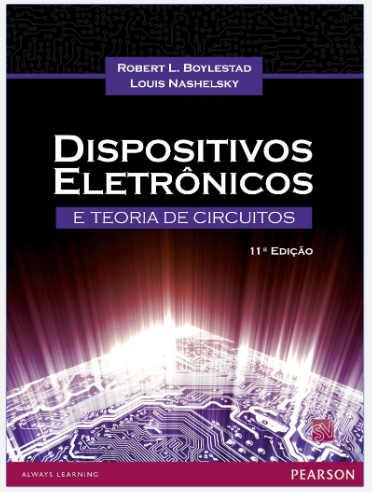 Capítulo 9 – Resposta em Frequência do TBJ e JFET (pg. 451)
Pearson, 11ª edição, 2013
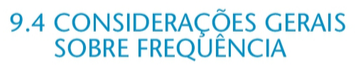 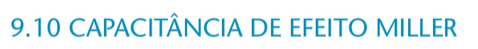 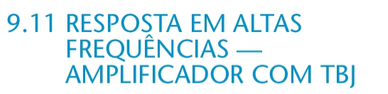 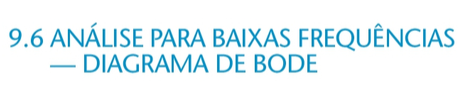 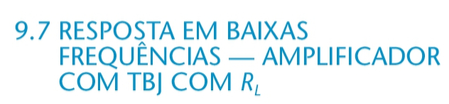 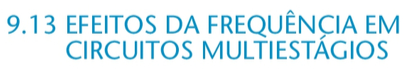 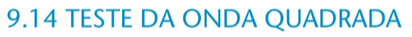 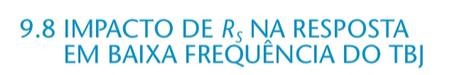 Considerações Gerais
Faixa de Baixa Frequência
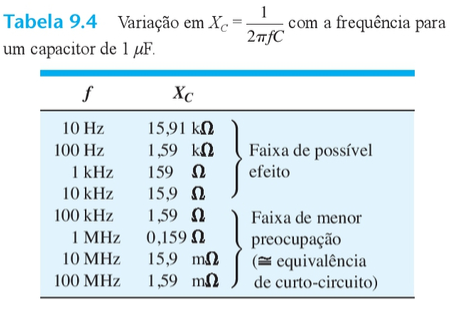 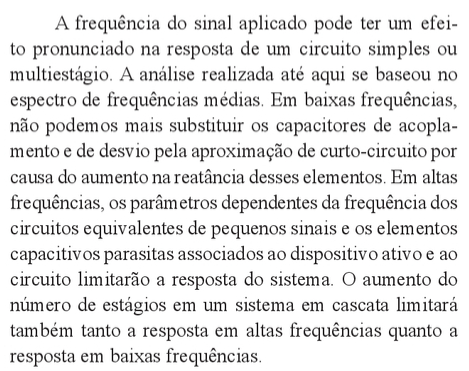 Importante !
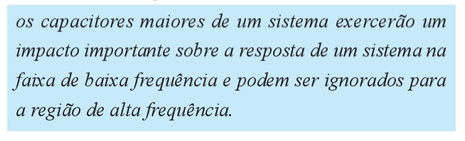 Faixa de Alta Frequência
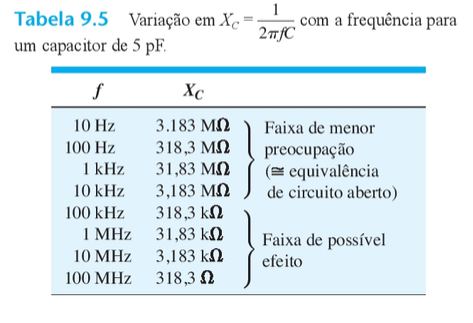 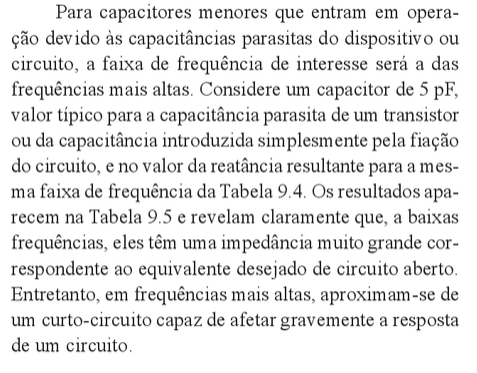 Importante !
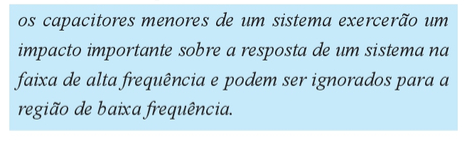 Faixa de Média Frequência
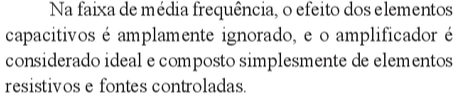 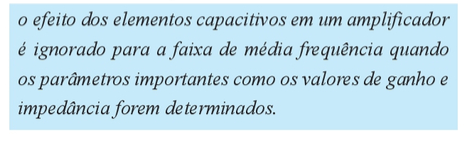 Amplificadores com acoplamento RC
Gv x f
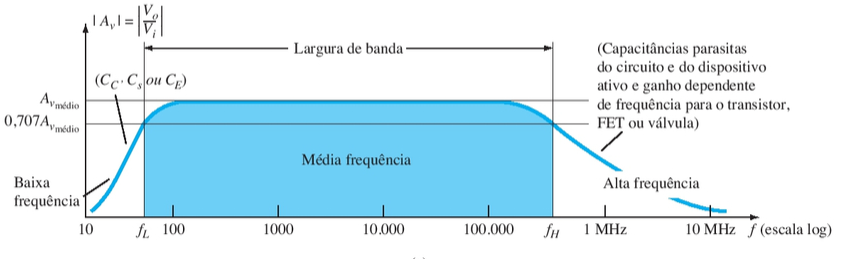 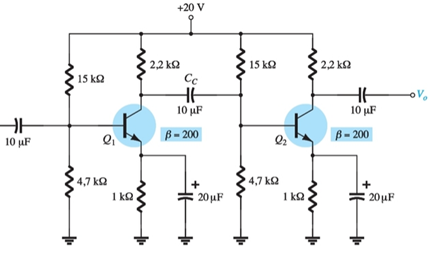 vi
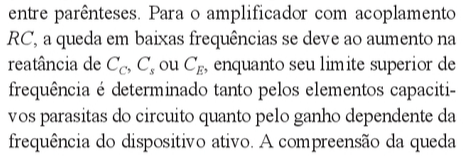 Exemplo de amplificador com acoplamento RC
Amplificadores com Transformador
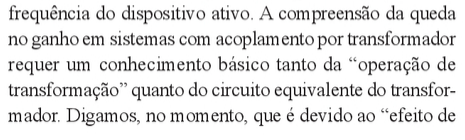 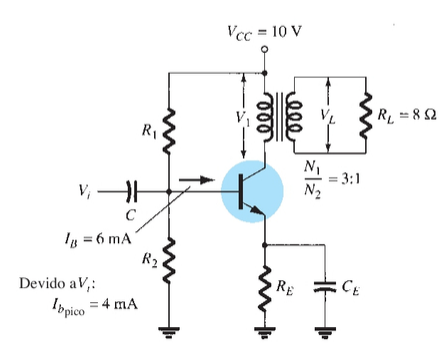 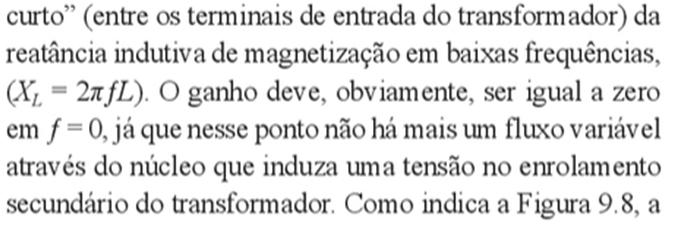 Exemplo de amplificador com transformador
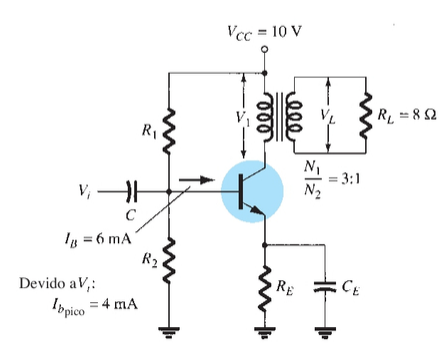 Gv x f
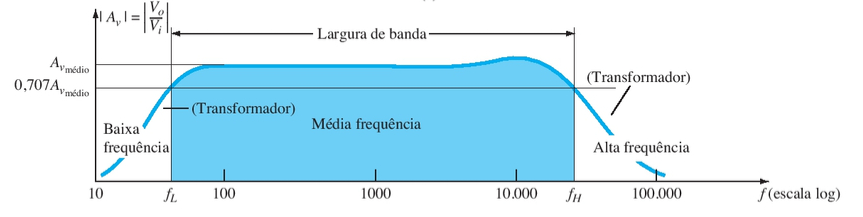 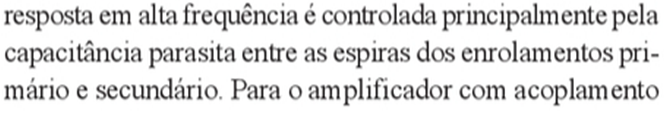 Amplificadores com Acoplamento Direto
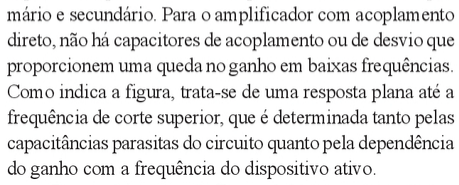 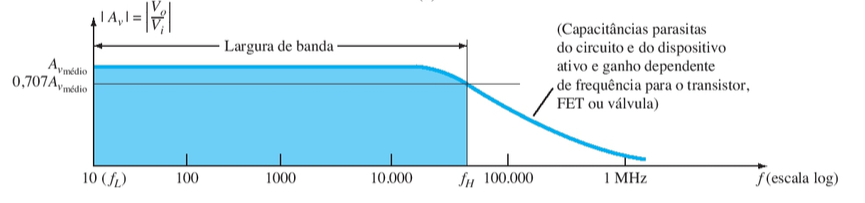 Potência
A potência nas frequência médias é dada por:
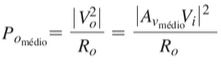 A potência nas frequência fL  e fH:
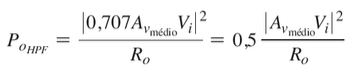 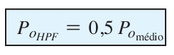 Largura de banda (BW) :
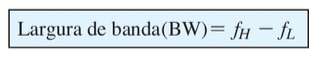 Análise para Baixas Frequências de um
Circuito RC
(Diagrama de Bode)
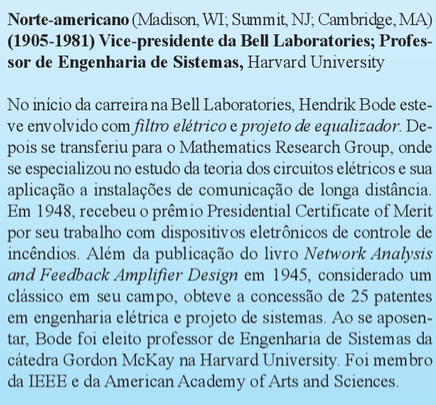 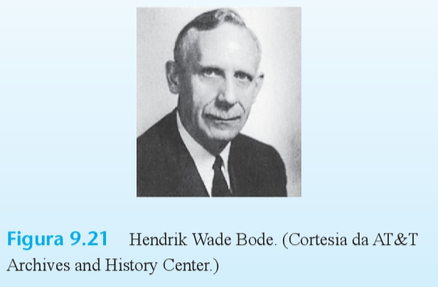 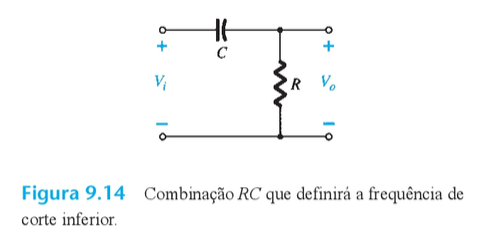 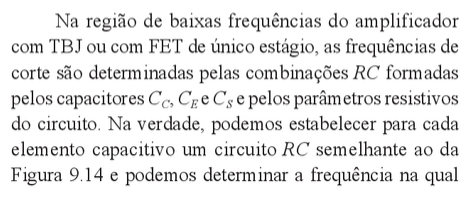 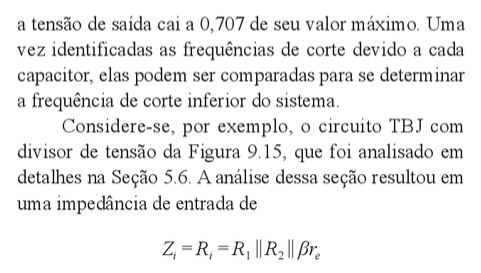 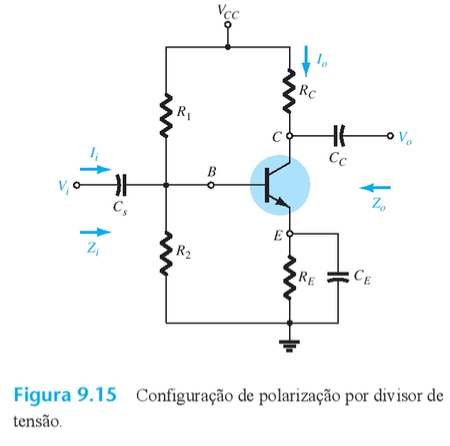 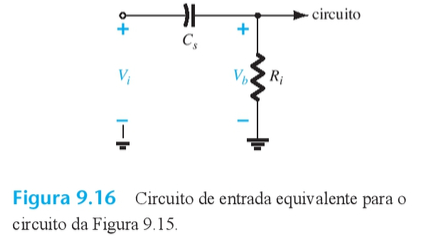 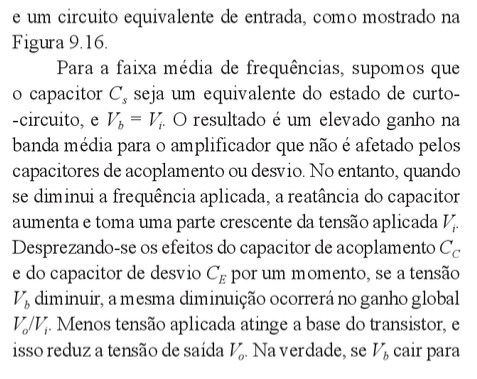 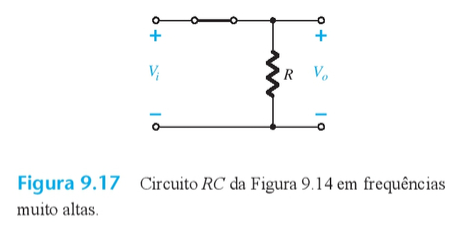 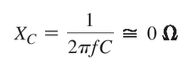 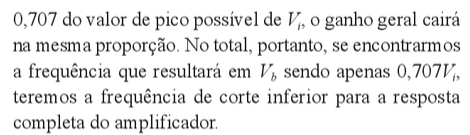 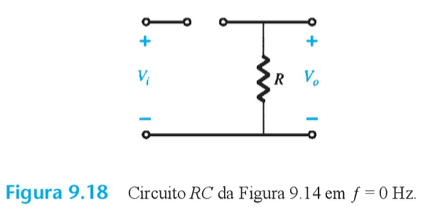 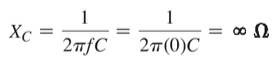 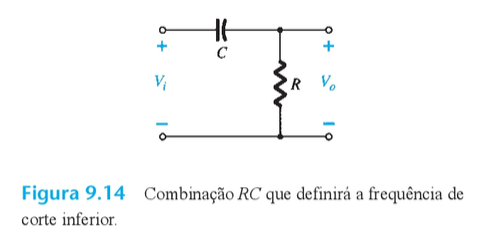 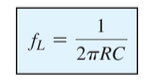 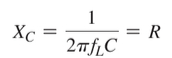 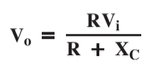 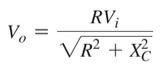 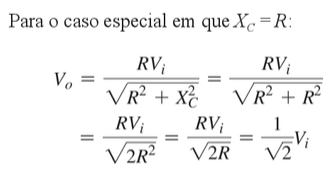 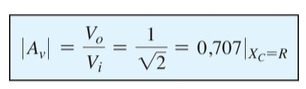 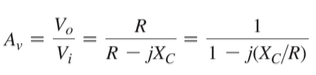 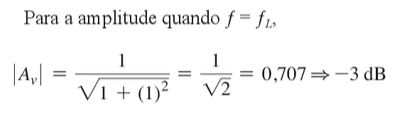 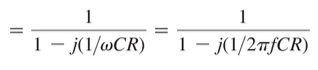 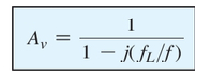 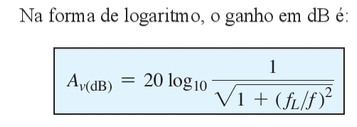 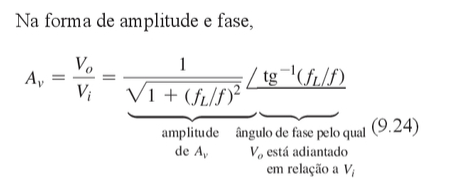 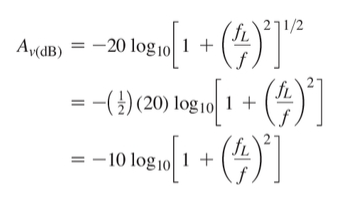 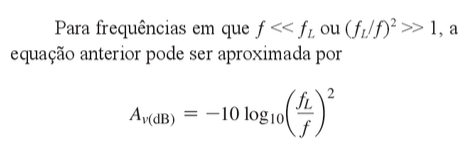 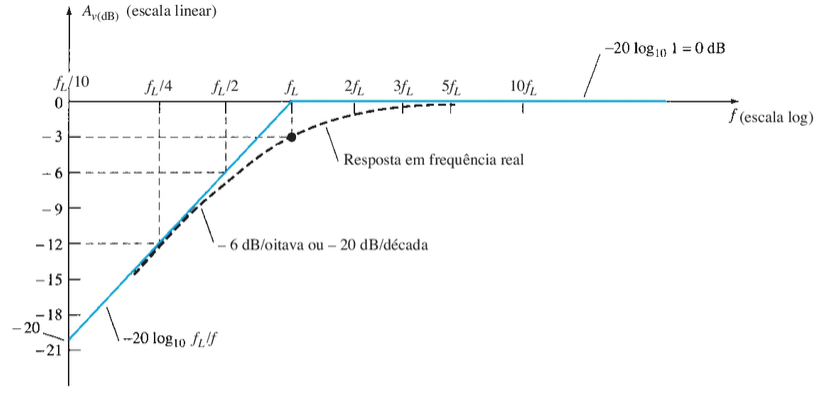 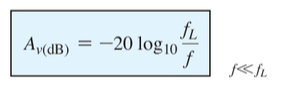 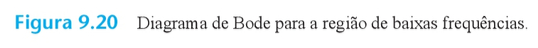 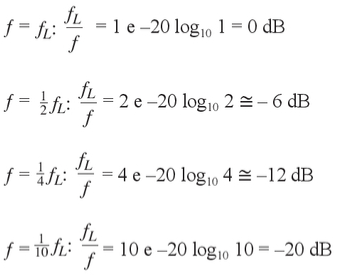 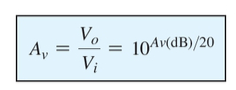 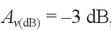 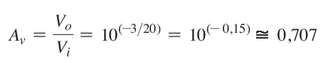 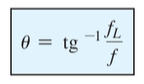 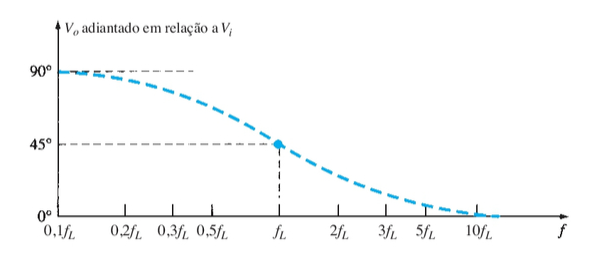 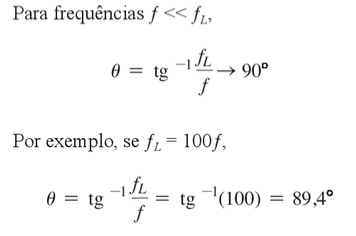 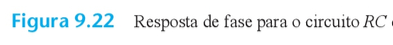 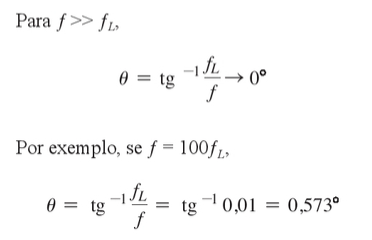 Análise para Baixas Frequências
Amplificador TBJ 
com RL e sem RS
(Diagrama de Bode)
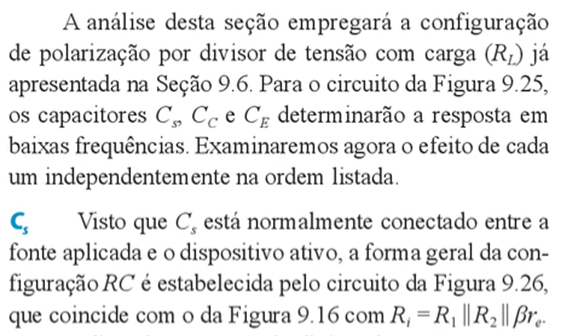 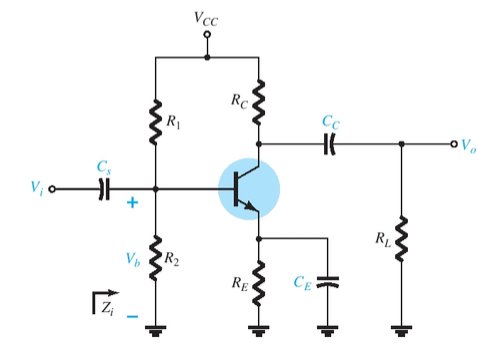 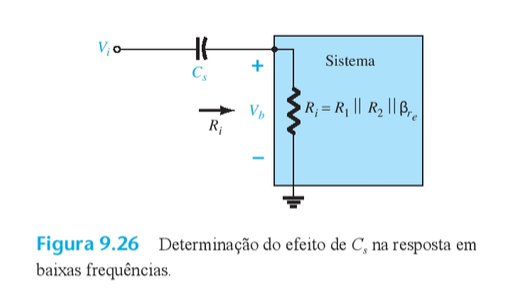 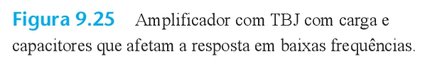 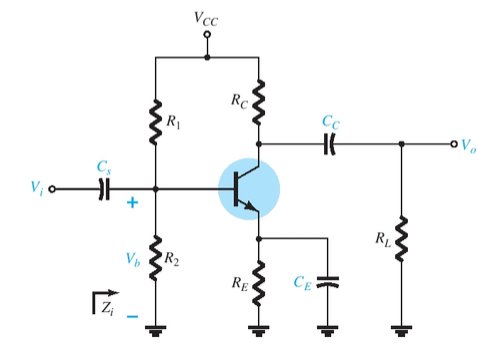 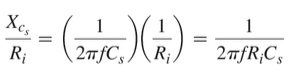 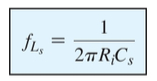 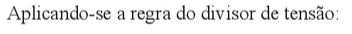 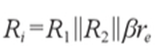 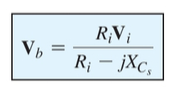 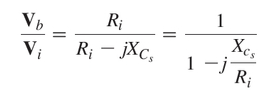 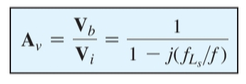 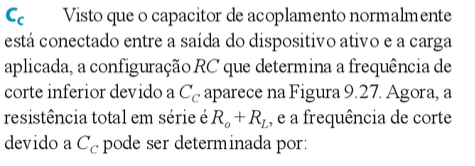 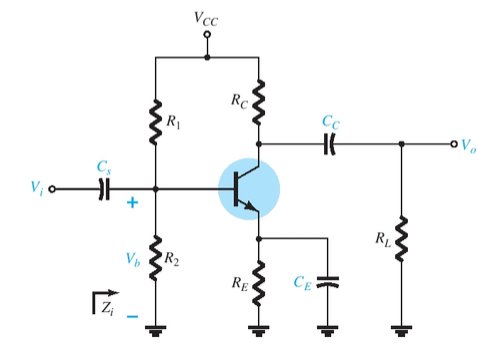 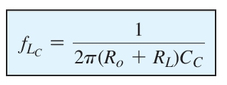 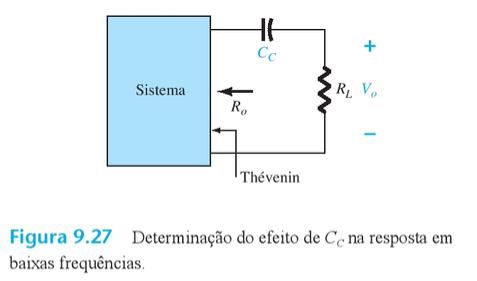 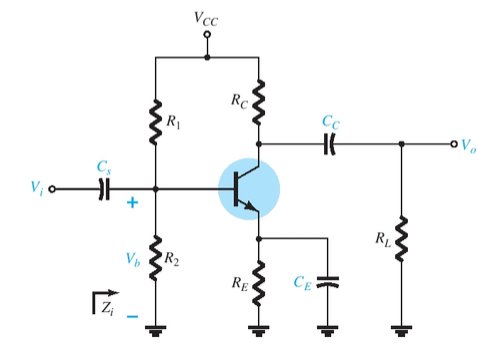 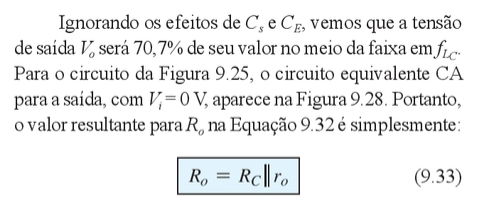 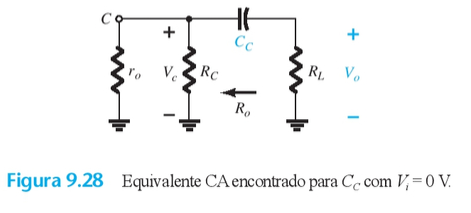 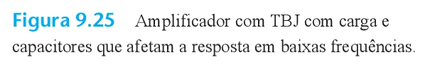 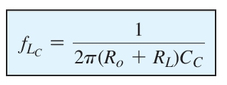 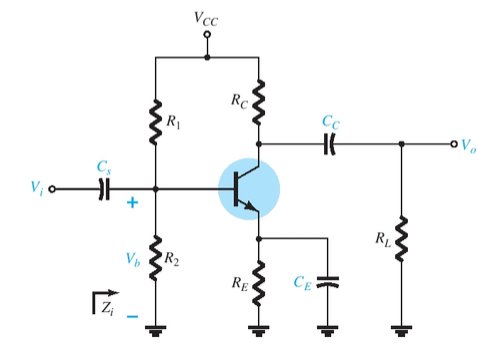 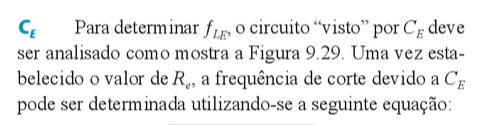 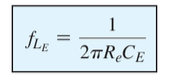 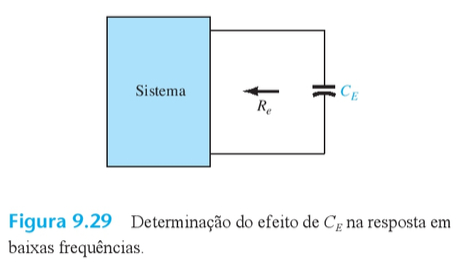 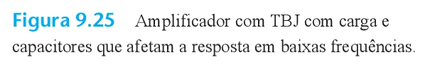 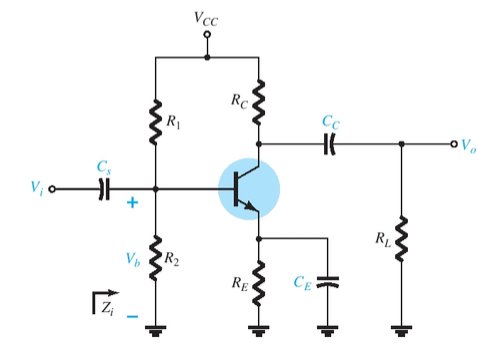 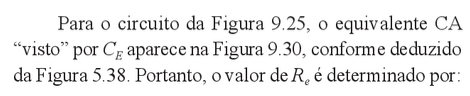 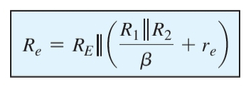 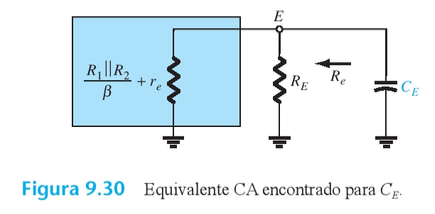 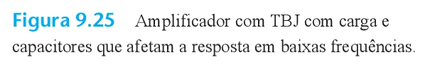 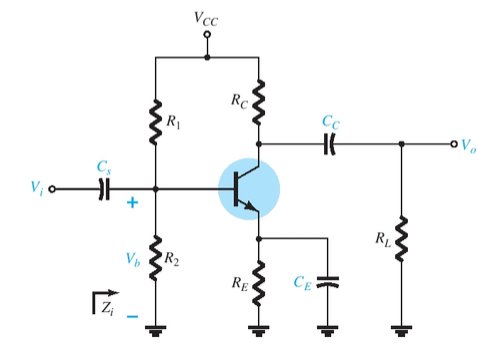 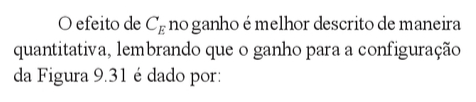 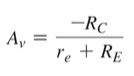 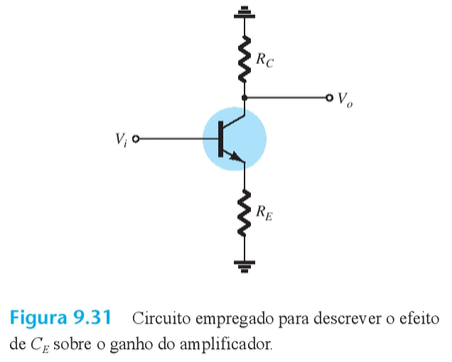 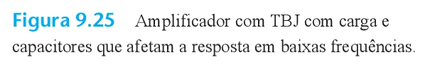 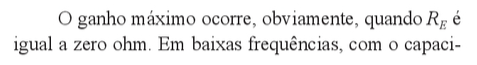 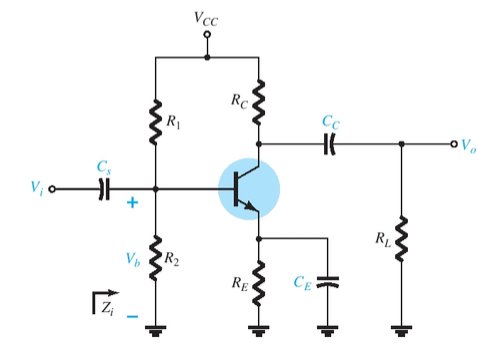 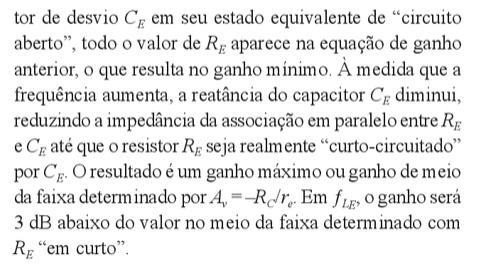 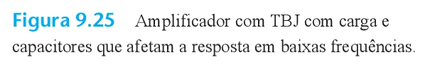 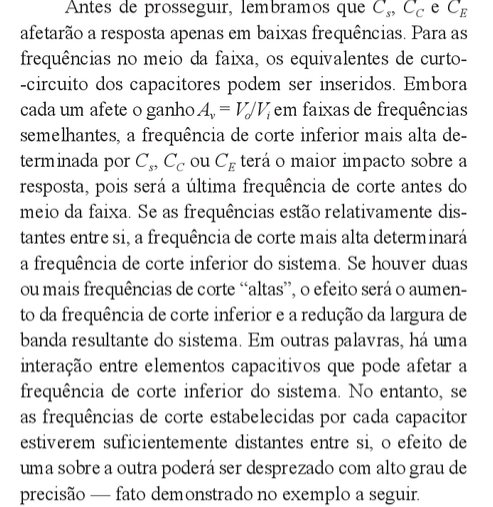 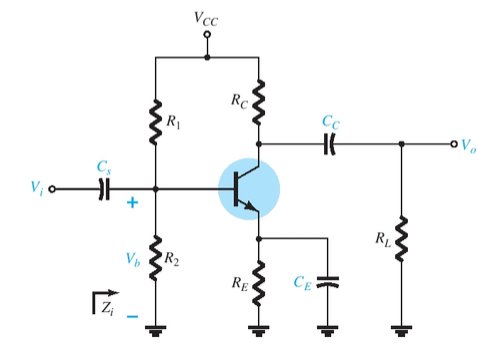 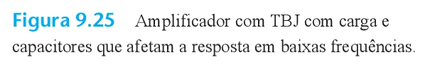 Influência de Rs
na Resposta em Baixa Frequência
Análise para Baixas Frequências
Amplificador TBJ 
com RL e  RS
(Diagrama de Bode)
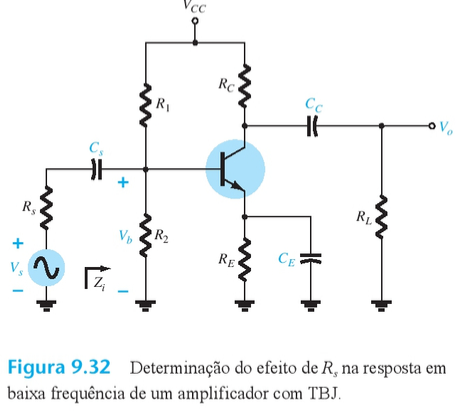 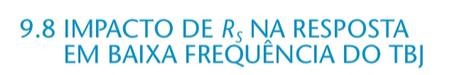 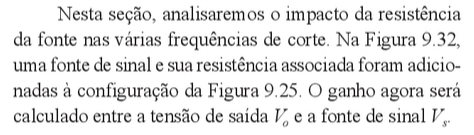 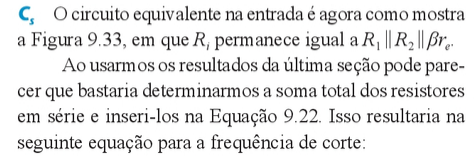 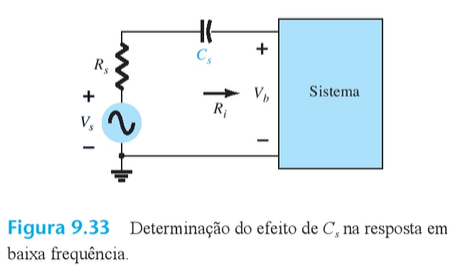 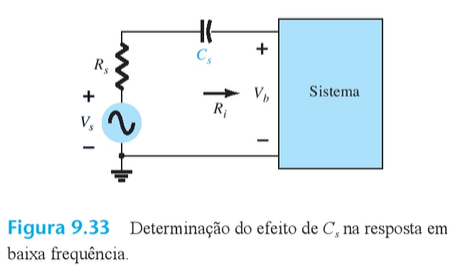 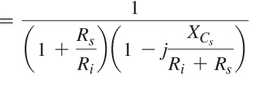 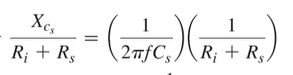 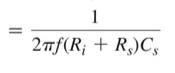 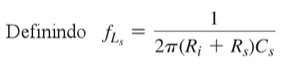 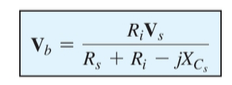 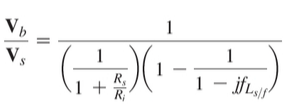 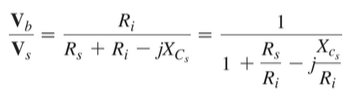 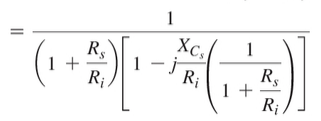 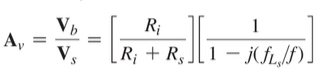 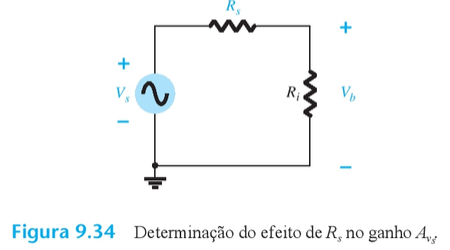 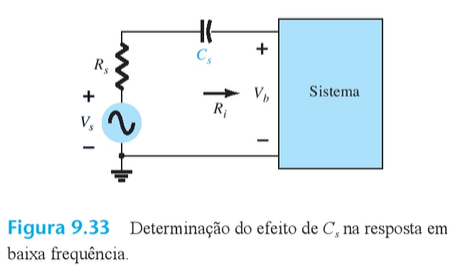 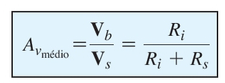 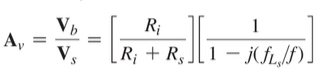 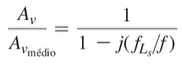 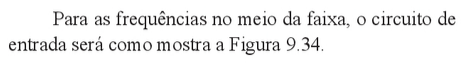 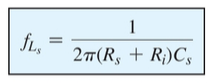 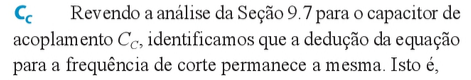 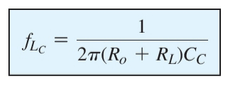 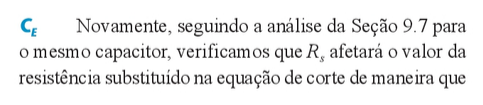 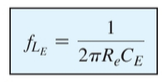 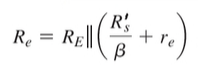 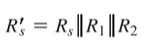 Com Rs
Sem Rs
Resumo
(Baixas Frequências)
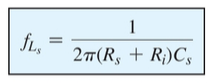 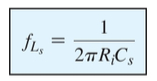 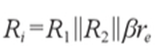 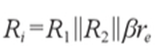 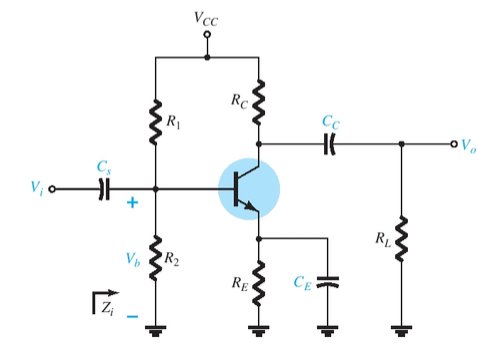 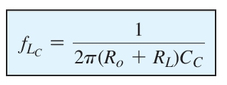 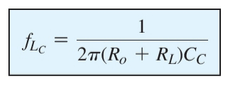 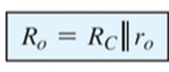 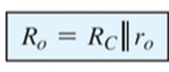 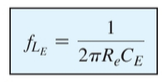 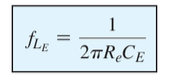 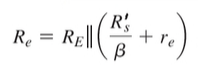 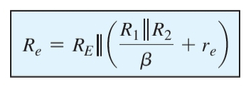 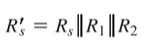 Exercício 1
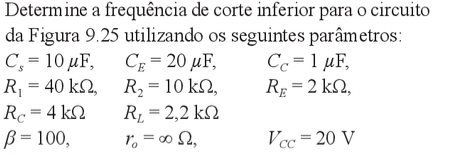 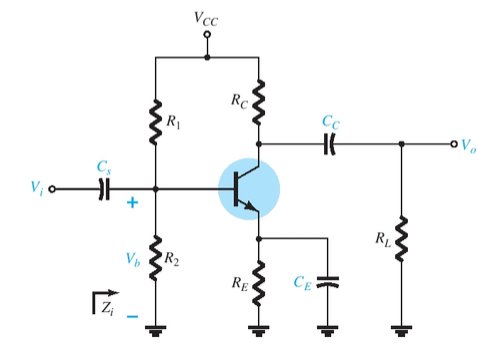 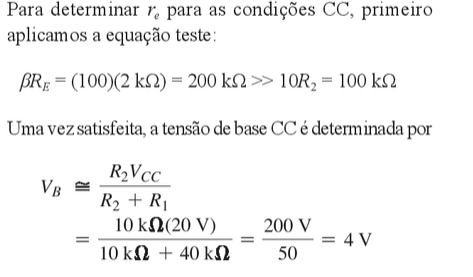 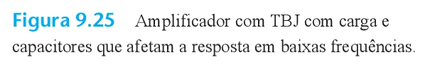 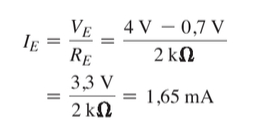 Efeito de Cs
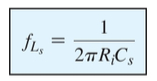 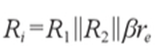 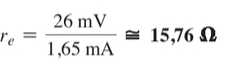 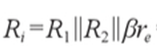 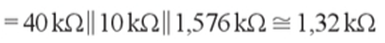 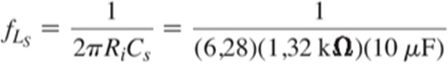 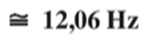 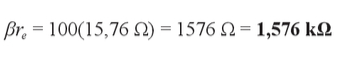 Efeito de CC
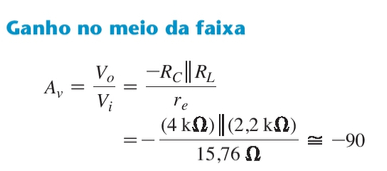 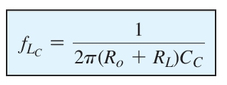 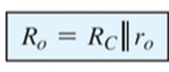 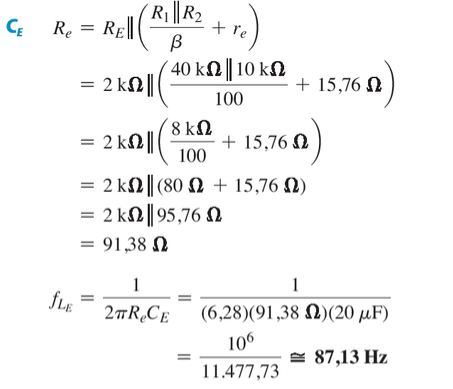 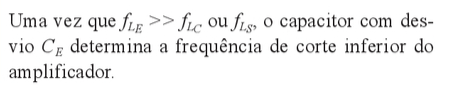 Exercício 2
Cálculo de Zi :
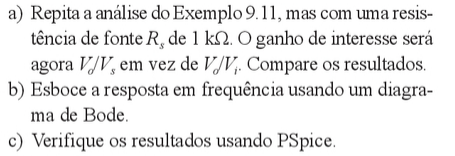 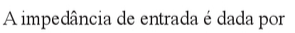 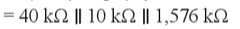 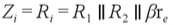 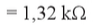 Cálculo de Avs :
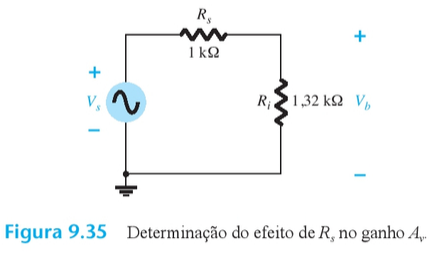 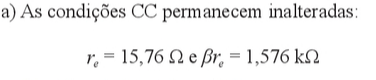 Cálculo de Av :
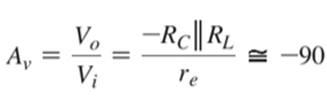 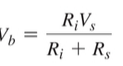 Cálculo de Avs:
Influência de CS:
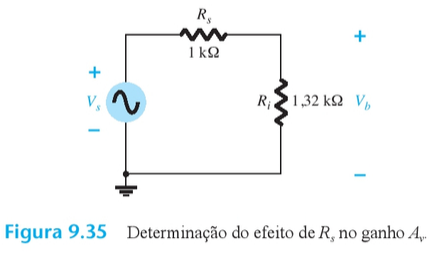 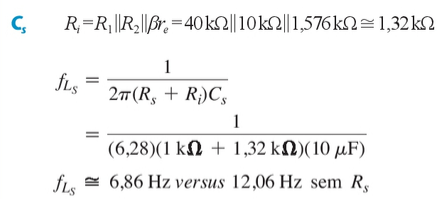 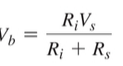 Influência de CC:
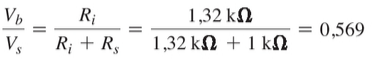 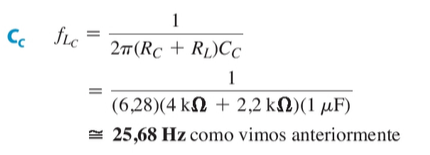 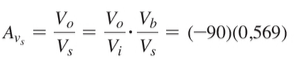 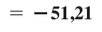 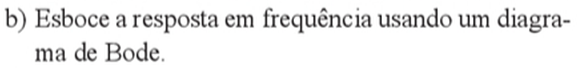 Influência de CE:
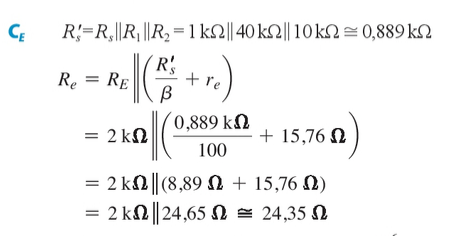 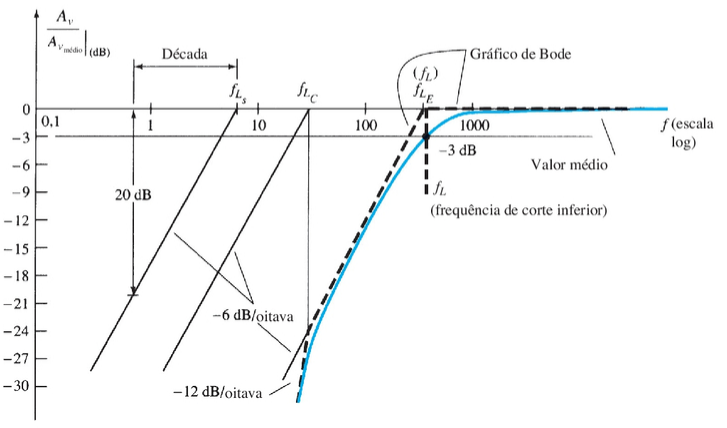 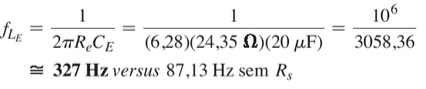 Capacitância de 
Efeito Miller
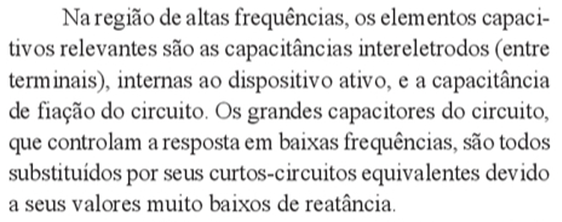 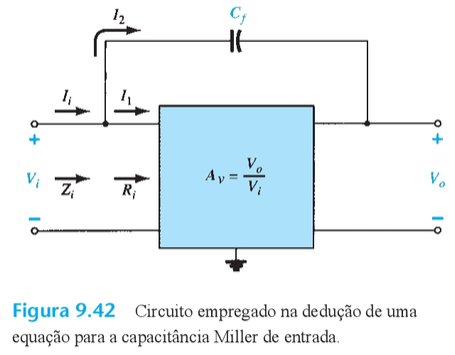 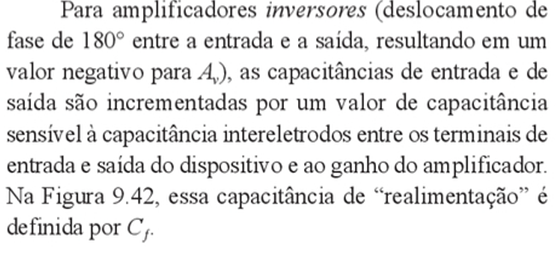 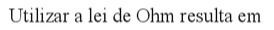 Capacitância Miller de Entrada
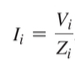 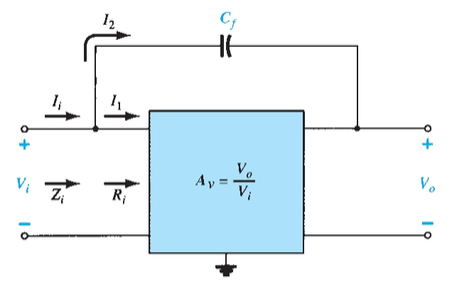 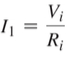 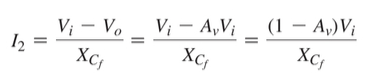 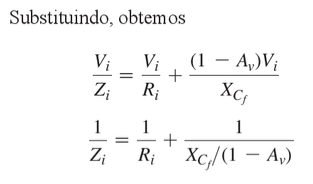 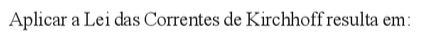 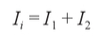 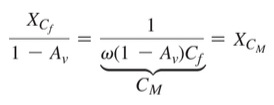 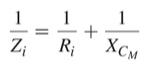 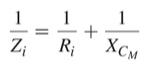 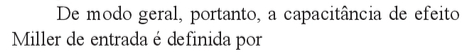 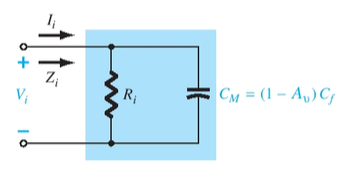 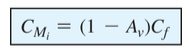 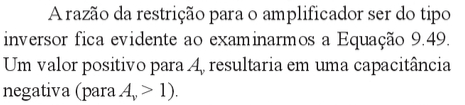 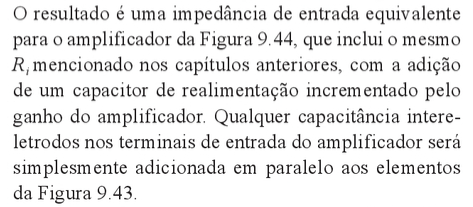 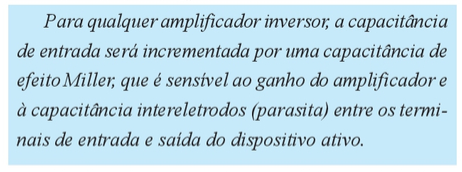 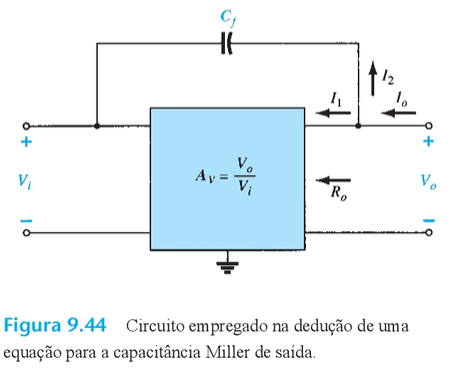 Capacitância Miller de Saída
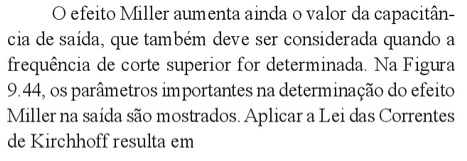 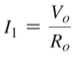 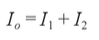 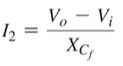 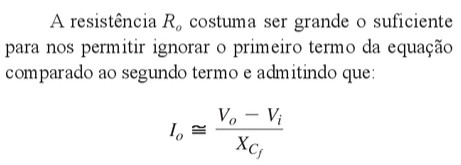 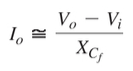 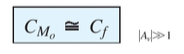 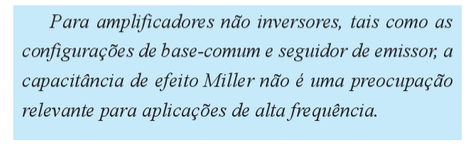 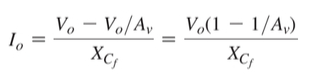 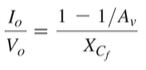 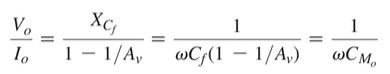 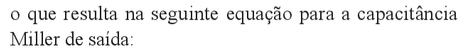 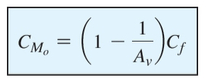 Análise para Altas Frequências
Amplificador TBJ com RL
(Diagrama de Bode)
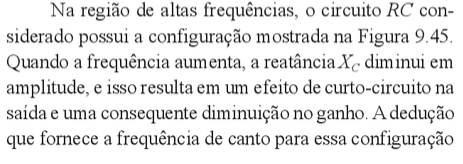 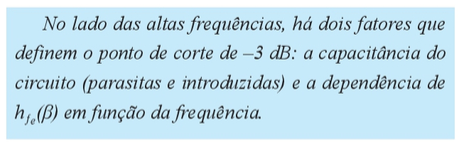 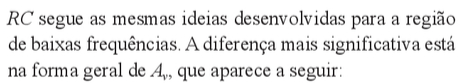 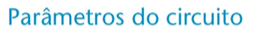 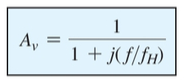 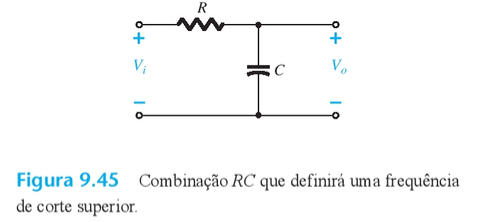 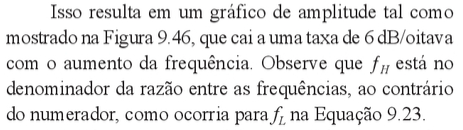 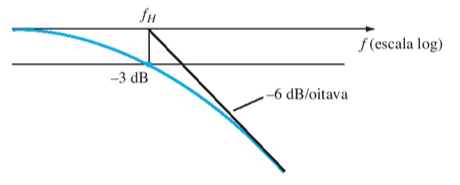 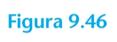 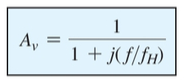 Cf =Cμ
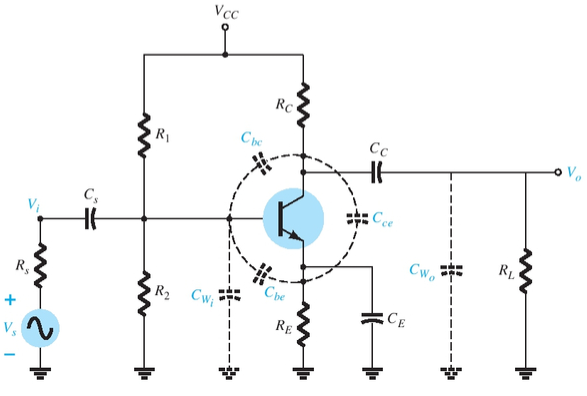 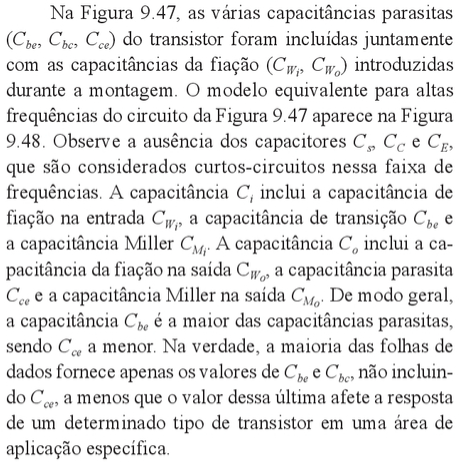 Cπ
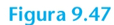 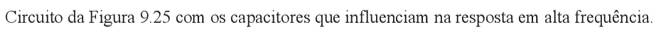 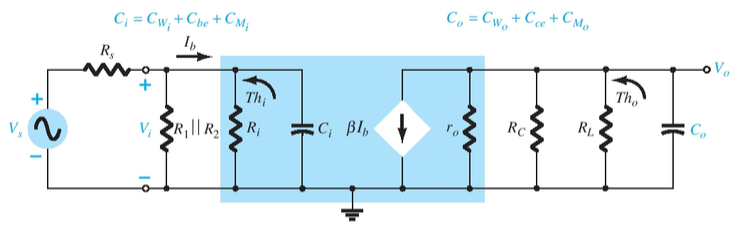 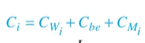 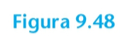 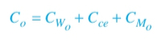 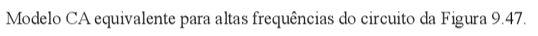 O circuito equivalente de Thevenin para a entrada do circuito abaixo resulta no ao lado.
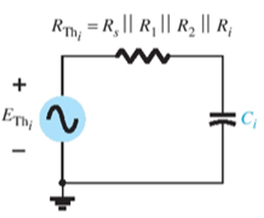 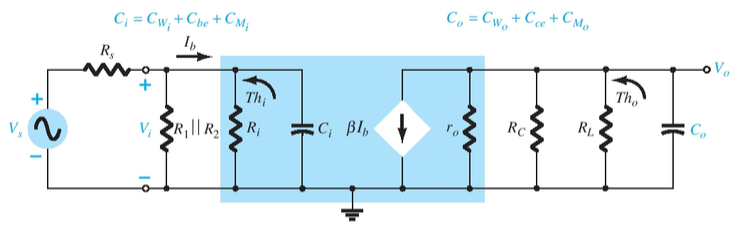 Circuito de Thevenin para a Malha de Entrada
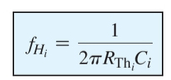 entrada
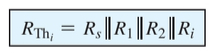 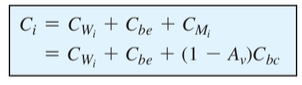 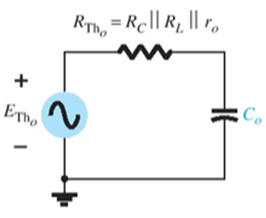 O circuito equivalente de Thevenin para a saída do circuito abaixo resulta no ao lado;
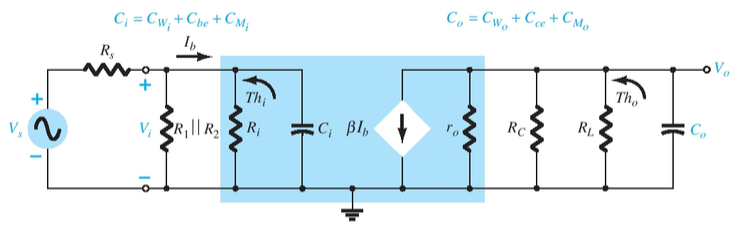 Circuito de Thevenin para a Malha de Entrada
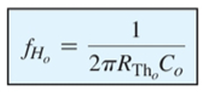 saída
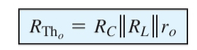 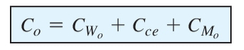 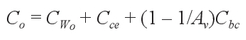 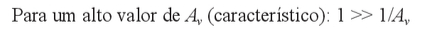 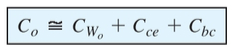 Resumo
(Altas Frequências)
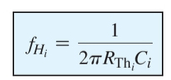 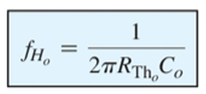 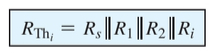 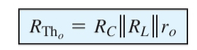 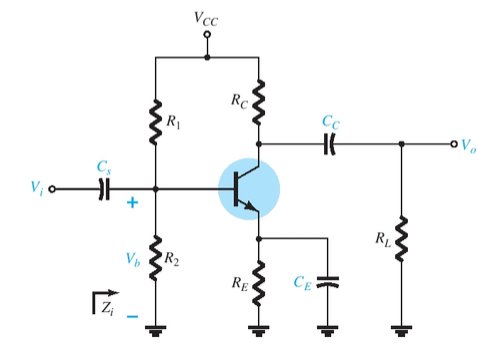 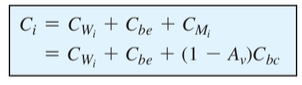 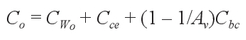 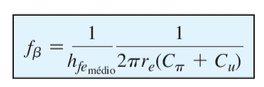 Exercício
Cálculo de fHi e fHo
a
No circuito abaixo:
Determine a resposta em alta frequência.
Esboce a resposta em frequência considerando as respostas em baixa e alta frequência;
Na análise em baixa frequência obteve-se:
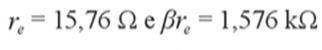 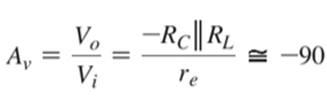 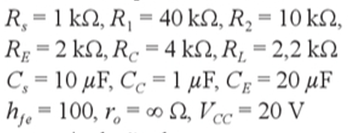 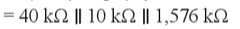 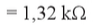 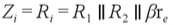 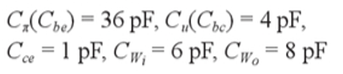 Então:
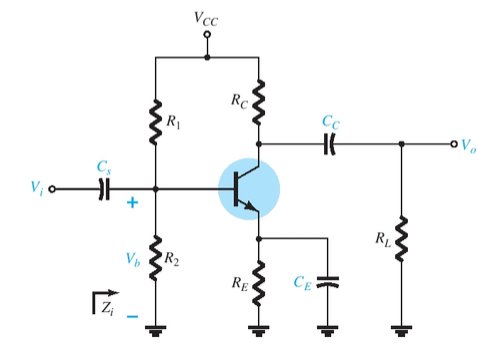 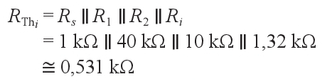 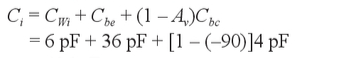 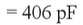 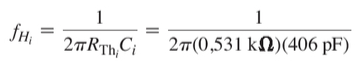 =738,43kHz
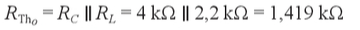 b
Resposta em Frequência
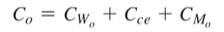 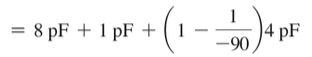 327Hz
738,43kHz
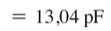 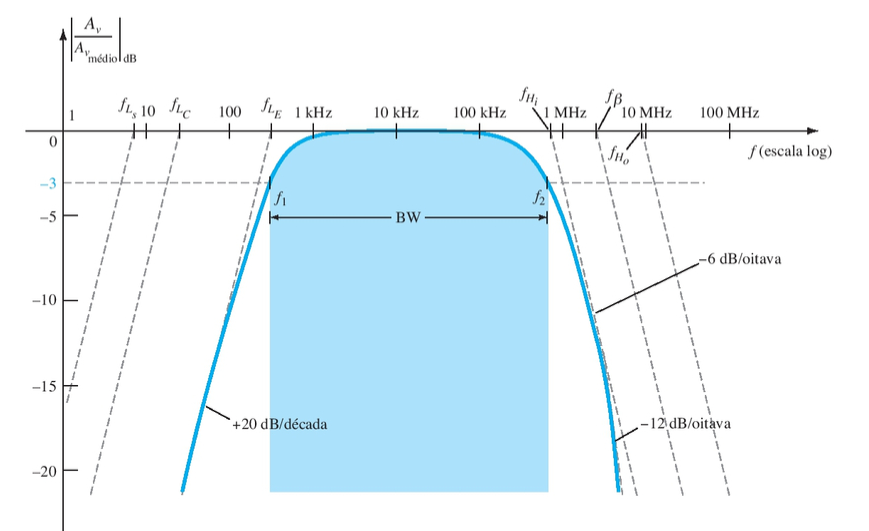 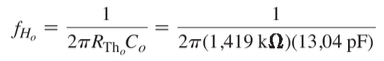 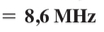 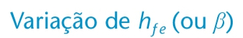 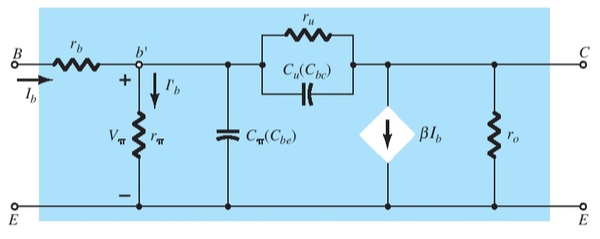 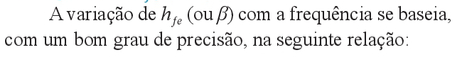 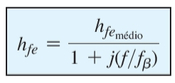 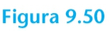 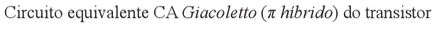 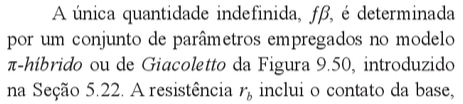 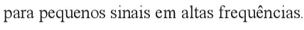 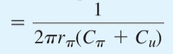 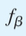 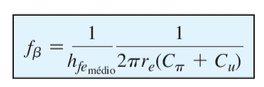 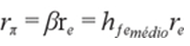 𝛽
α
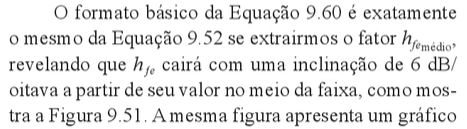 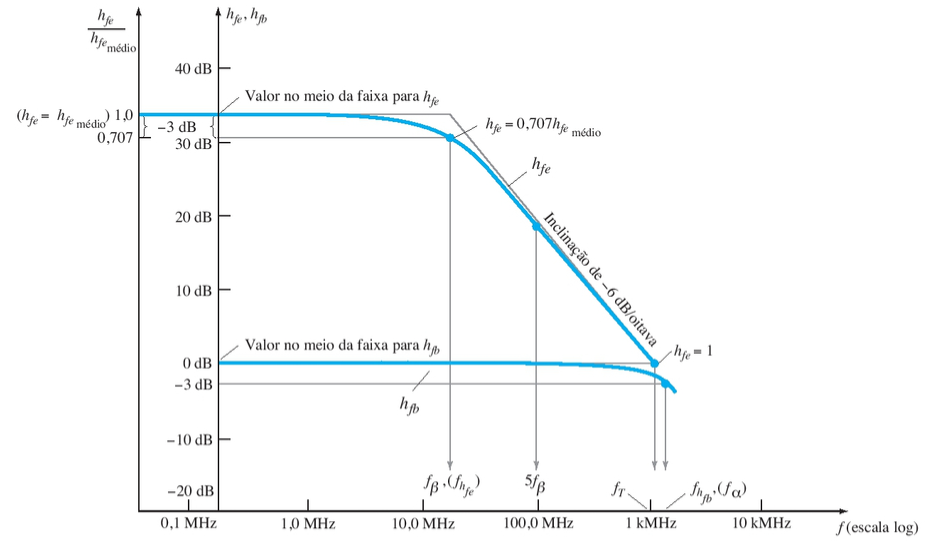 α
Produto 
Ganho Largura de Banda
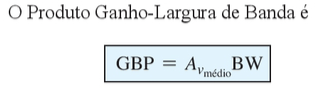 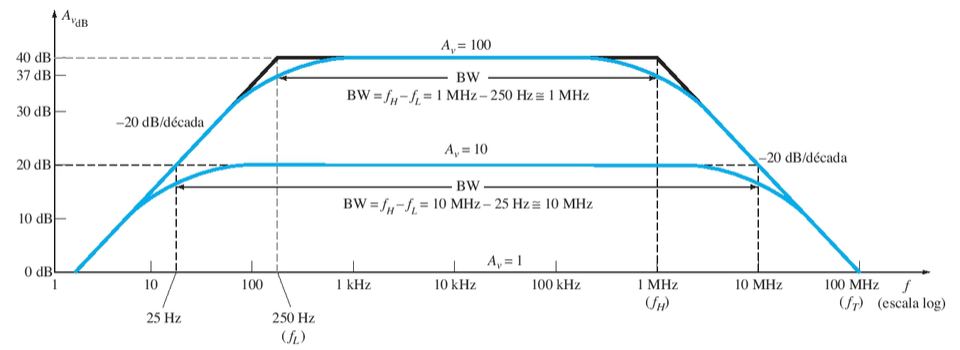 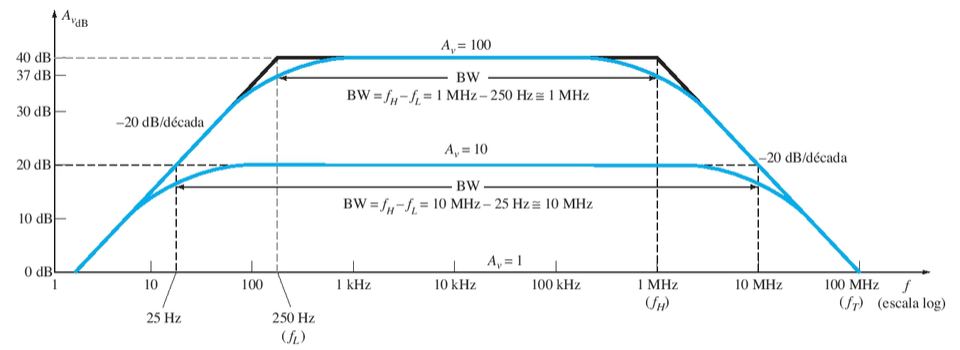 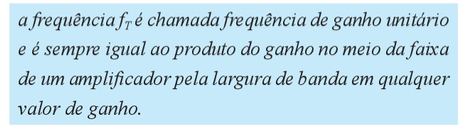 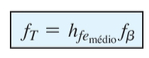 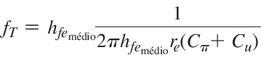 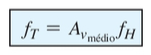 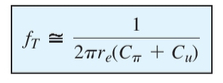 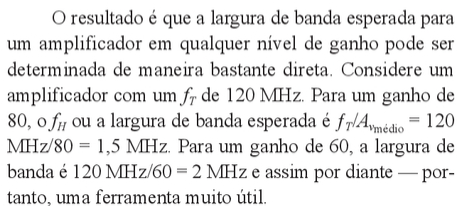 Efeito da Resposta em Frequência em Circuitos Multiestágios
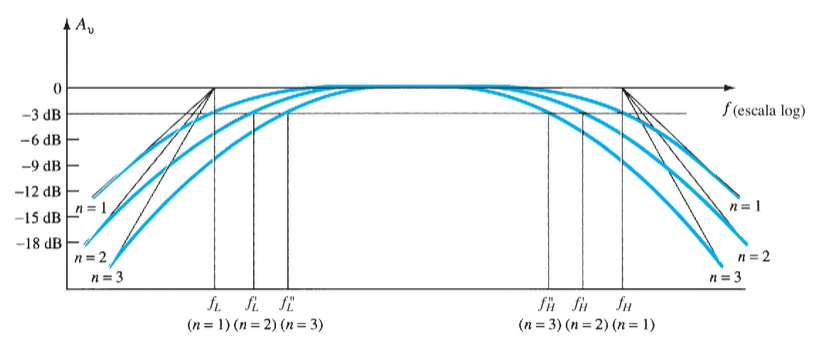 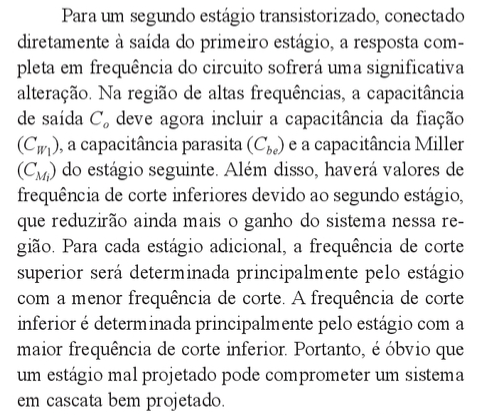 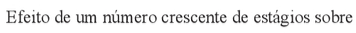 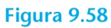 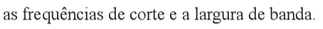 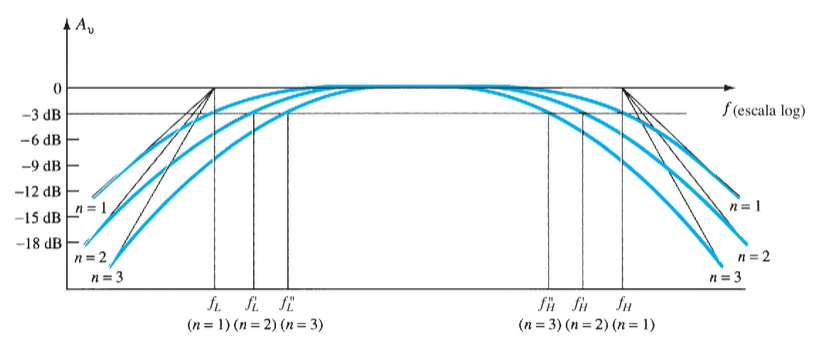 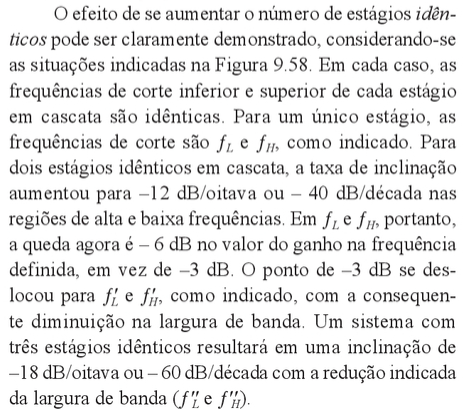 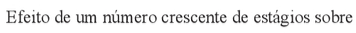 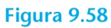 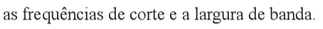 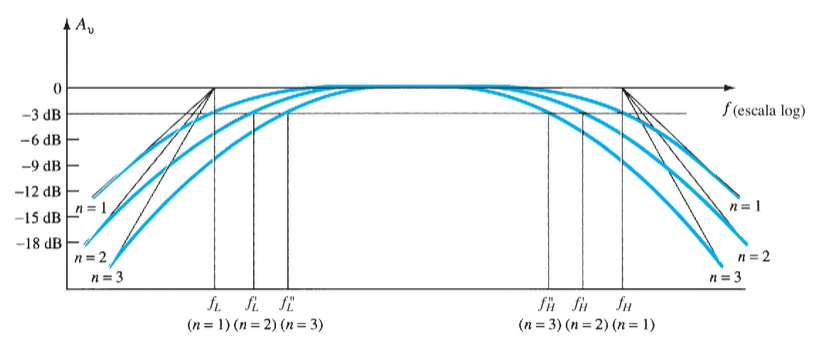 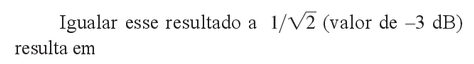 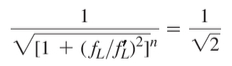 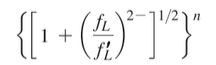 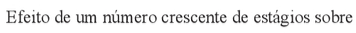 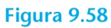 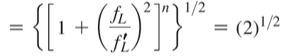 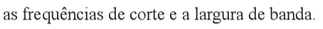 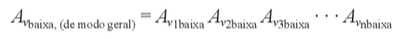 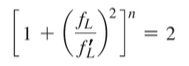 Os estágios são idênticos, então:
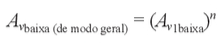 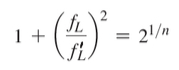 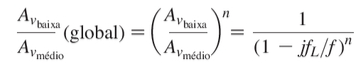 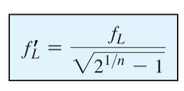 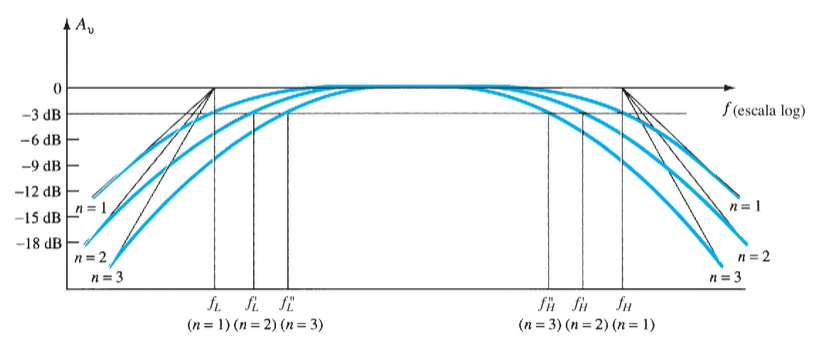 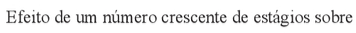 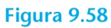 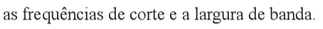 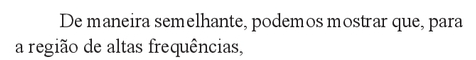 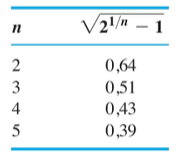 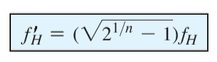 Teste de Onda Quadrada
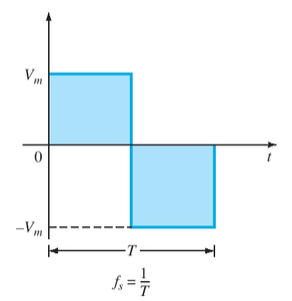 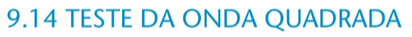 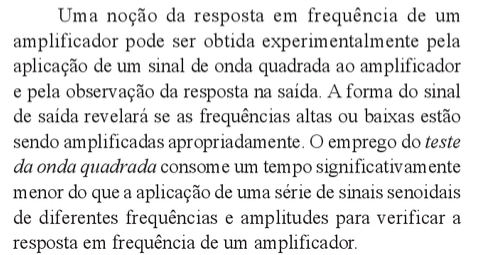 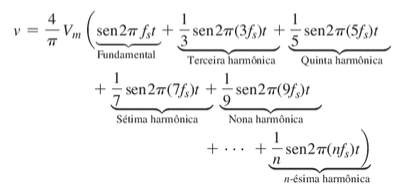 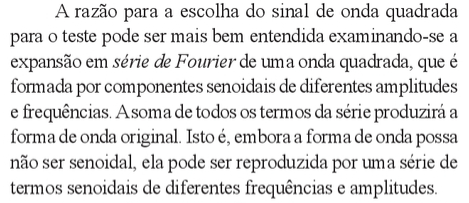 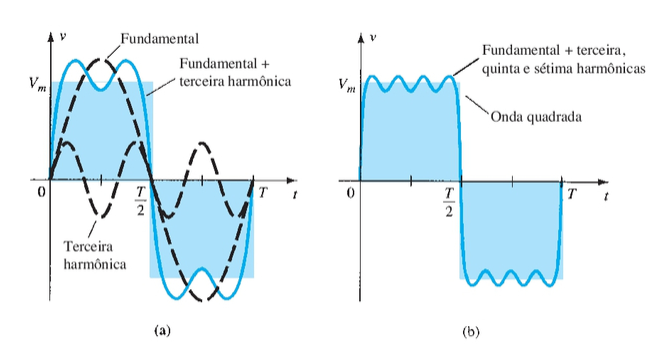 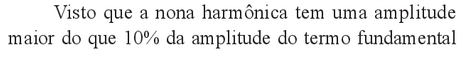 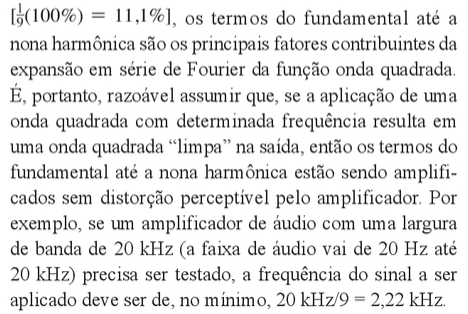 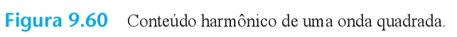 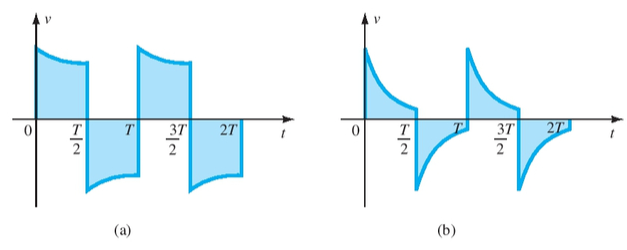 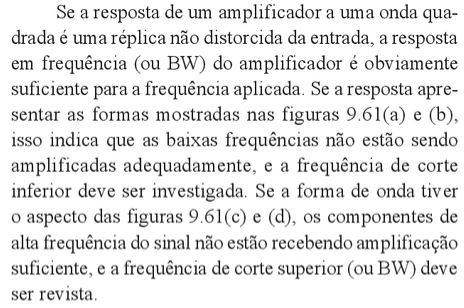 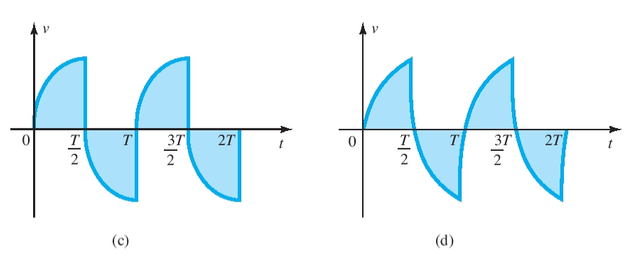 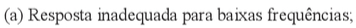 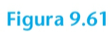 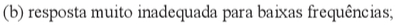 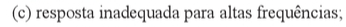 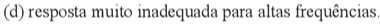 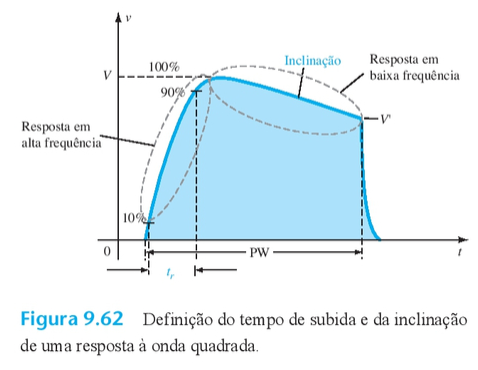 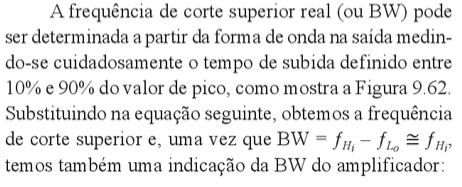 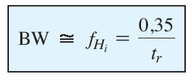 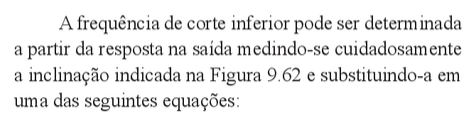 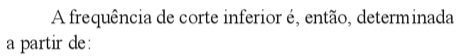 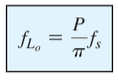 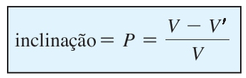 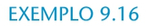 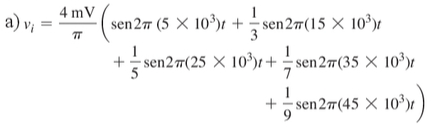 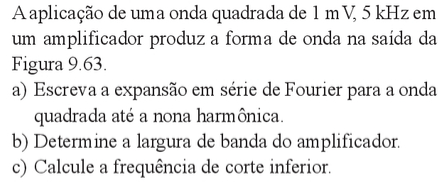 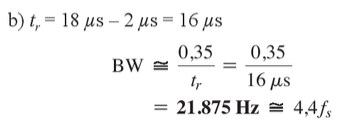 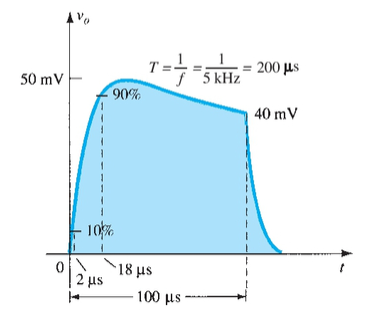 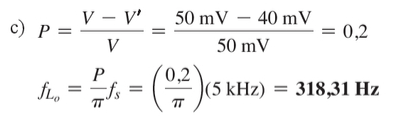 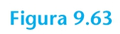